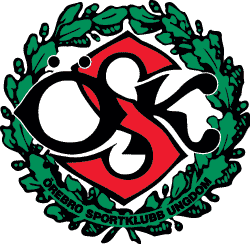 Föräldramöte 
Lördagen den 31 januari 2015
ÖSK Elit Fotboll U-yngre
Ansvariga  ÖSK Elit Fotboll
ÖSK A-laget
Alexander Axen
U21
Axel Kjäll
U19
Björn Cervin
U17
Rickard Torstensson
U16
Bernhard Nilsson
Träningsmiljö ÖSK Elit Fotboll
ÖSK A-Trupp
ÖSK U-Äldre
ÖSKU-Yngre
Matchmiljö ÖSK Elit Fotboll
Seriespel
					Allsvenskan

					U21

					U19

					U17


					U16

					
					(P16 Regional)
ÖSK A-Trupp
ÖSK U-Äldre
ÖSKU-Yngre
Matchmiljö
25 – 50 - 25
Matchmiljö
v.6  Lördag:U16 match borta Västerås IK 13.00
        Söndag: U17+U19 match Norrköping

v.7  Fredag U19 Karlskoga 19.00
        Lördag U17 match
        Söndag U16 Karlskoga borta

v.8  Sportlov

v.9  Fredag U16 match Degerfors, Ligacupen 18.30
        Lördag U16 Lindö borta 11.00 
        Lördag U19 BKF, Ligacupen

v.10 Fredag U16 Karlstad BK hemma 19.00, Ligacupen
         Lördag U17 Ligacupen
         Söndag U19 Ligcupen 19.00, borta Degerfors

v.11 Tisdag U16 BKF hemma, Ligacupen 18.00 
         Söndag U19 KIF hemma, Ligacupen 16.00
Organisation U16
Huvudtränare – Bernhard Nilsson
Tränare – Daniel Wickström
MV tränare – Göran Kring
Fystränare – Christoffer Bengtsson
Material – Sten 
Tränarresurs – Ronny Leijon 
Tränarresurs- Rickard Pauly
Tränarlänk U-lagen – Niklas Aronsson
Vad innebär Elitverksamhet?
Karaktär (Äta, sova, skola, uppträdande ”24 h sportman”)

Attityd (visa att du vill, 101%)

Matchning (vem spelar vart)

Positioner (vart man spelar)

Speltid (inget givet)
24 h sportsman – Goda vanor
”Gör grundläggande saker bra 
– hela tiden”
Inför träning
Skola
Träning
Efter träning
- Träning
- Sömn
- Kost
- Mentalt förberedd
Sova
Morgon
Fysprofilen
Träna inte ner för djupt i källaren. Bibehåll FRÄSCHET för att kunna spela bra fotboll!

Bygga upp fysik långsamt – ger lång hållbarhet

Skadefria spelare prioritet

Varje pass/övning ska ha maximal intensitet. Skillnad belastning/intensitet….
Träna mest eller träna bäst?
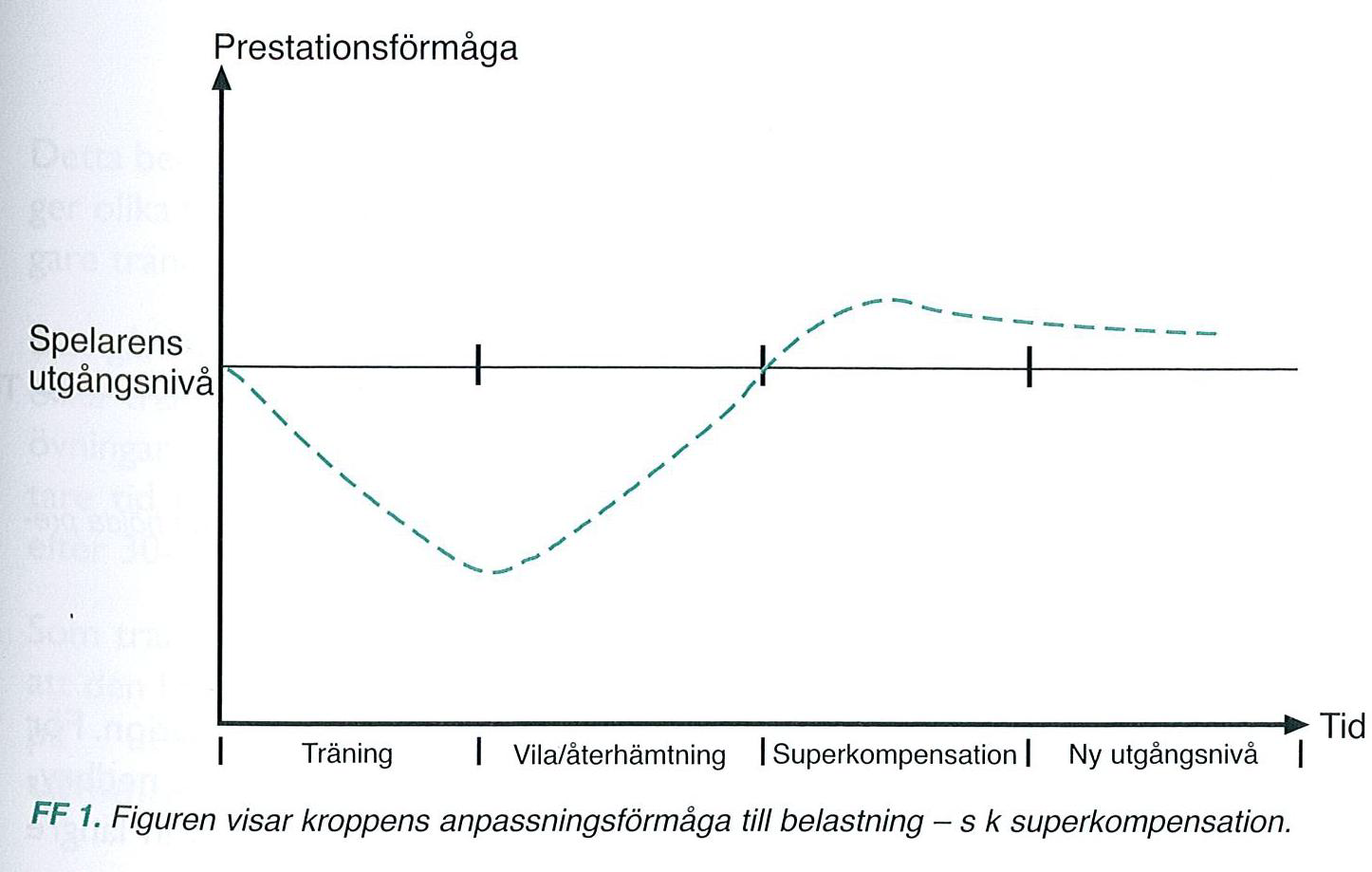 Föräldrarnas roll
Killarna är 16 år, snart vuxna = Lära sig att ta eget ansvar

Hjälp era killar vara ”24 h sportsman” om det är det de vill satsa på. Kost, vila och träning

Träning 101%, extra träning/skaderisk

Sociala Medier

Vi är ÖSK Elit Fotboll nu!
Föräldrarnas ansvar
Vilka läkemedel äter ert barn

Allergier

Skador dom 2 senaste åren

(Mailas till Daniel omgående)
Årsplanering
Träningsmatcher
- Västerås IK (borta) 7/2 13.00, Råby
- KB Karlskoga (borta) 15/2
- Lindö (borta) 28/2, 11.00, City Gross Arena

Liga Cupen
- Degerfors IF (Borta) 27/2 18:30, Stora Valla
- Karlstad BK 6/3 19.00, Behrn Arena
- BK Forward 10/3 18:30, Behrn Arena

Sommaruppehåll (prel) Vecka 27 och 28.

Seriespel SEF U16 - förslagsvis onsdagar. 
Gefle IF, Örebro SK, IF Brommapojkarna, AIK, Djurgårdens IF, Hammarby IF,
IFK Norrköping, IK Sirius och Degerfors IF.

Träningsläger Ja, gärna!
Liga Cupen 2015
48 lag i cupen

12 grupper

Grupp 6, ÖSK, Forward, Degerfors, Karlstad BK

Slutspel: 12 gruppettor och 4 bästa 2:or

Åttondelsfinaler spelas onsdagen 18 mars
Kvartsfinaler spelas helgen 21-22 mars
Semifinaler, final samt match om 3:e pris spelas 
    28-29 mars på Behrn Arena
U16 SEF-serie 2015
Deltagande lag: 
    Gefle, ÖSK, BP, AIK, Djurgården, Hammarby,      
    Norrköping, Sirius, Degerfors.

9 lag,dubbelrondig (18 om./16 matcher per lag).

A- och B-slutspel (ytterligare 3-4 matcher per lag).

5 lag till A-slutspel och 4 lag till B-slutspel

Totalt 19-20 matcher 2015
Avslutningsvis
Vi ser fram emot ett spännande 2015!